도서관리 프로그램
조영현
Contents
01
개요
구조
02
03
구현
추후 개발 방향
04
05
Q&A
1
개요
프로그램 소개
1. 개요
- 프로젝트 개요
1. 소개
주제 : MVC2 패턴 활용 도서관리시스템(CEN BOOK) 개발
개발 기간 : 16.01.19 ~ 16.02.22(약 24일)(주제 선정, 스키마 구성, 기능 구현 등)
인원 : 6명
담당 업무 : 관리자 기능(도서관리, 회원관리, 게시물 관리)
2. 개발 목적
JAVA스터디를 하면서 콘솔 기반의 도서관리 시스템을 개발
기존 콘솔 프로그램을 웹으로도 접근이 가능하도록 개발하고자 함
MVC2로 구현한 이유는 이 패턴을 이해해야 Spring, 전자정부프레임워크를 이해할 수 있기 때문
따라서, MVC2 패턴을 활용한 도서관리 시스템을 개발하기로 함
1. 개요
- 개발 환경 및 사용 기술
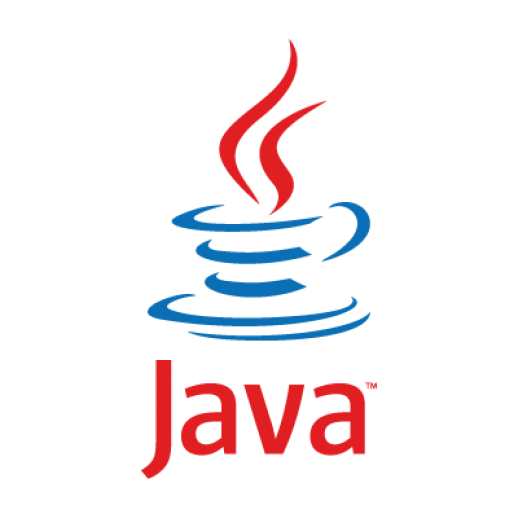 Sub Language
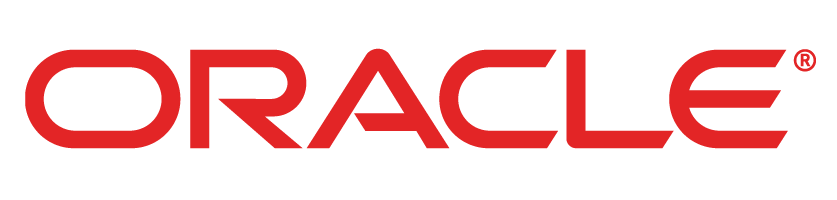 Main Language
DB
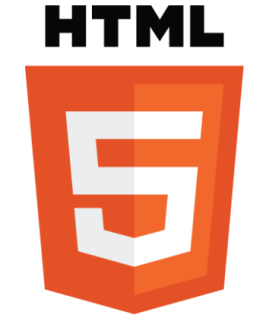 Developer Tool
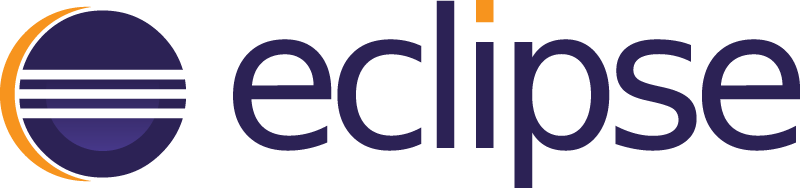 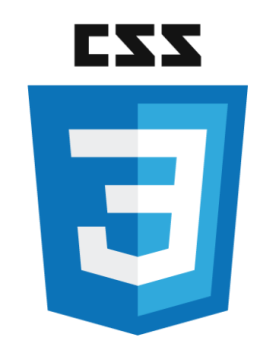 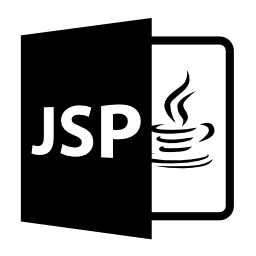 Server
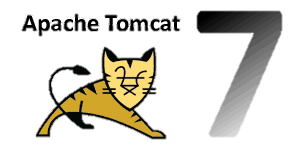 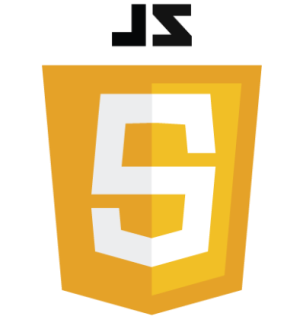 1. 개요
- 담당 개발 파트
도서관리프로그램
관리자
사용자
시스템 관리
개인정보 수정
도서관리
게시판
회원정보 관리
회원관리
회원가입
개인정보수정
공지사항
전체
수필
도서관리
자유게시판
로그인
대출현황
소설
게시글관리
컴퓨터/IT
문의게시판
회원정보찾기
예약현황
1. 개요
회원 관리
회원 정보 목록
탈퇴 요청 목록
- 기본 흐름도
로그인
전체 도서 목록
도서 등록
도서 대출 현황
도서 예약 현황
관리자 페이지
도서 관리
게시글 관리
공지사항 작성
문의사항 관리
게시판 관리
N
비밀번호
검사
Y
My Page
예약 목록
개인정보수정
대출 목록
관리자 여부
Y
N
도서목록
전체
소설
수필
컴퓨터/IT
사용자 페이지
게시판
공지사항
자유게시판
문의게시판
2
구조
MVC2 패턴 및 테이블 구조
2. 구조
- MVC2 패턴(Model 1)
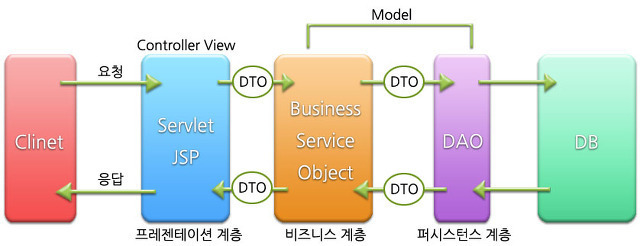 2. 구조
- MVC2 패턴(Model 2)
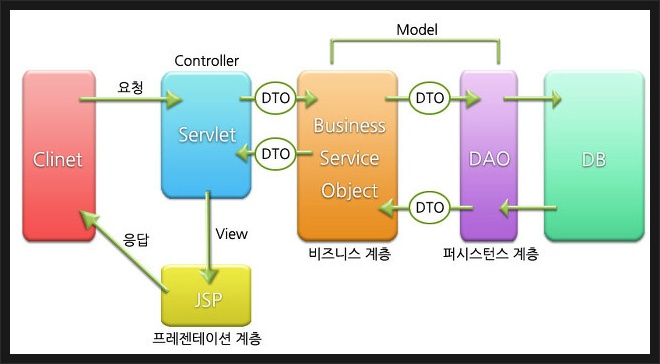 2. 구조
- 테이블 목록
회원정보
게시판
문의게시판
코드테이블
도서정보
도서상세정보
도서번호(PK)
 도서상세번호
 도서명
 도서 등록일
 도서 수정일
 대출여부
 등록자
 삭제여부
아이디(PK)
 회원일련번호(UK)
 비밀번호 
 이름
 전화번호
 휴대폰번호
 이메일
 사용자등급
 회원가입날짜
 회원정보수정날짜
 관리자여부
 탈퇴여부
도서번호(PK)
 카테고리
 도서명
 저자
 출판사
 도서 가격
 도서 이미지
 도서 줄거리
 최초등록자
 도서 등록일
 도서 수정일
 삭제여부
글 번호(PK)
 글 제목
 글 내용
 회원일련번호
 카테고리
 파일 경로
 그룹번호
 상위 글번호
 원글로부터 순서
 들여쓰기 수준
 조회수
 작성 날짜
 수정 날짜
글 번호(PK)
 글 제목
 글 내용
 회원일련번호
 책 번호
 질문 구분
 그룹번호
 상위 글번호
 원글로부터 순서
 들여쓰기 수준
 조회수
 작성 날짜
 수정 날짜
그룹명
 코드
 명칭
 약어
 정렬
 비고
 사용유무
 관리자
 등록일
 수정일
대출리스트
예약리스트
예약번호(PK)
 예약자
 도서정보
 예약일
 대출일
 대출여부
 삭제여부
대출내역번호(PK)
 대출자
 도서번호
 예정반납일자
 대출일자
 반납완료일
 대출승인관리자
 대출반납관리자
 삭제여부
회원탈퇴정보
탈퇴요청번호(PK)
 회원아이디
 회원번호
 탈퇴사유
 탈퇴신청일
 요청횟수
 관리자의견
 응답일
 탈퇴상태
2. 구조
- 테이블 구조(1)
2. 구조
- 테이블 구조(2)
2. 구조
- 테이블 구조(3)
3
구현
화면 구성 및 기능
3. 구현
- 로그인
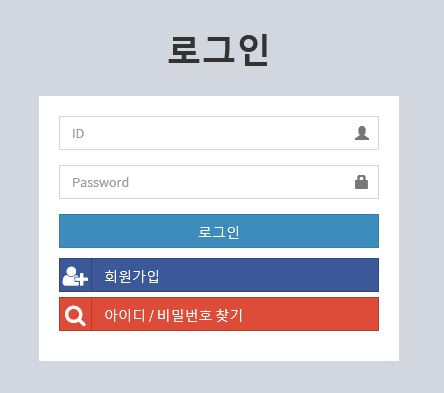 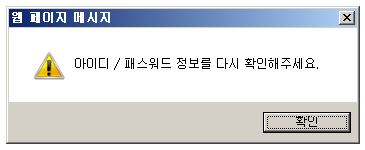 admin
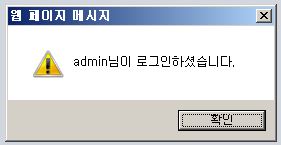 ● ● ● ● ●
1
3. 구현
- 메인화면
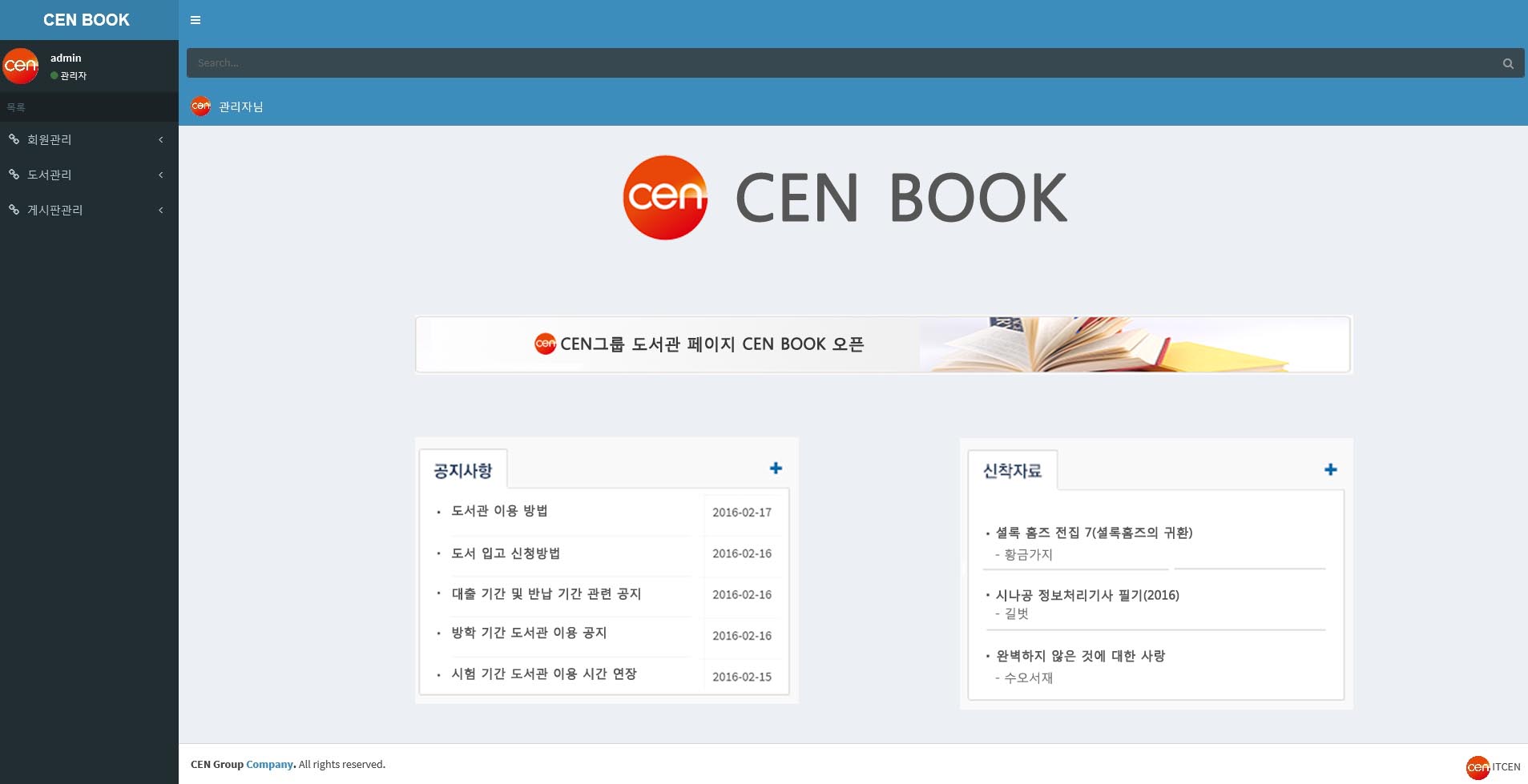 로그인
(권한에 따라 표시)
배너
최근 공지사항
신작도서
1
3. 구현
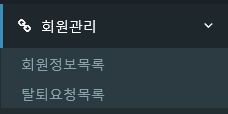 - 메인화면
1
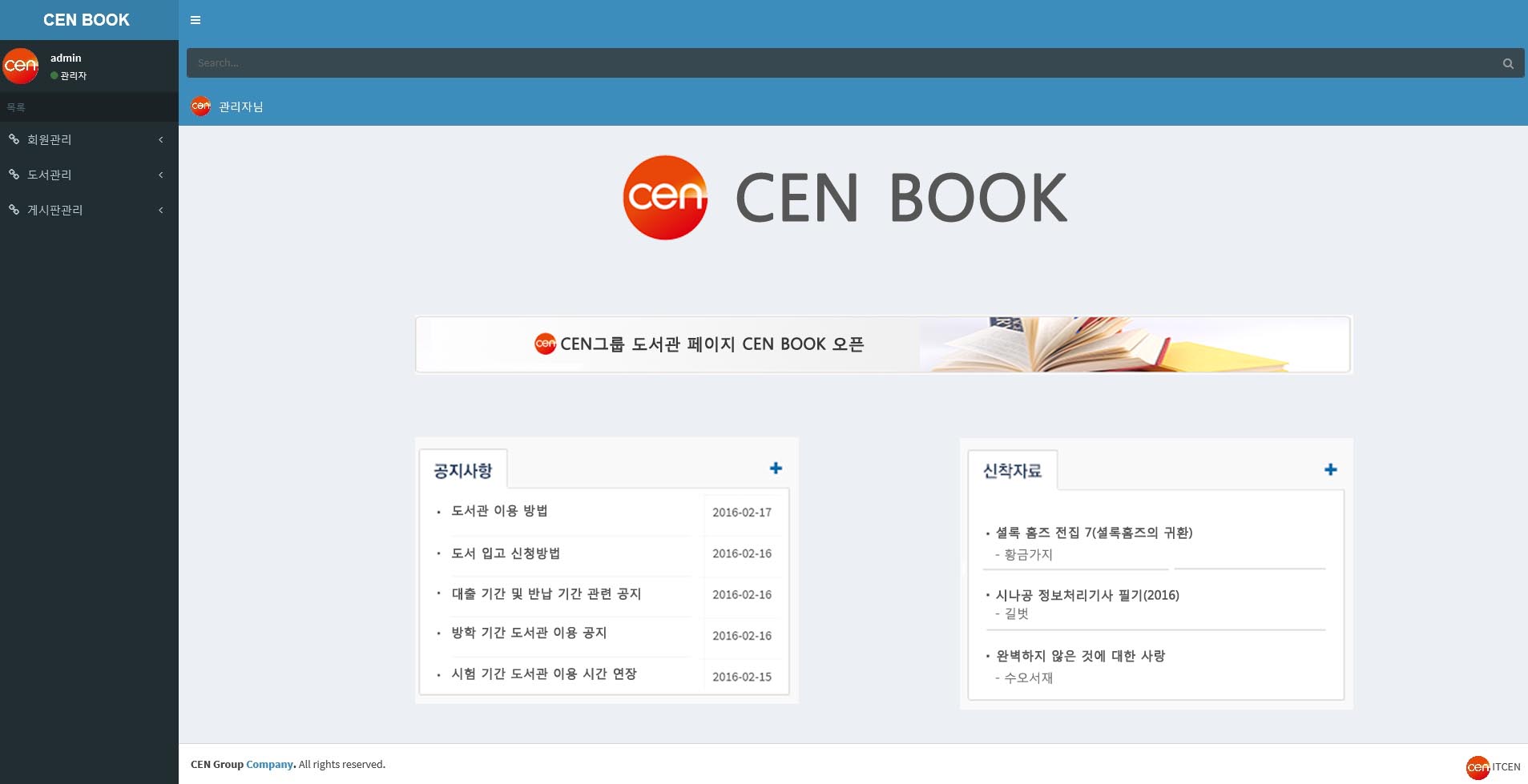 1
2
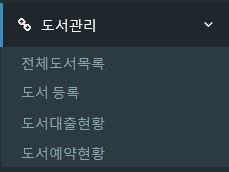 2
3
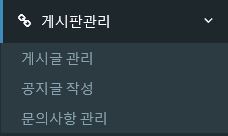 3
3. 구현
- 회원관리 > 회원 목록
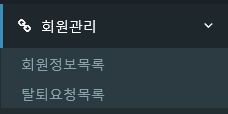 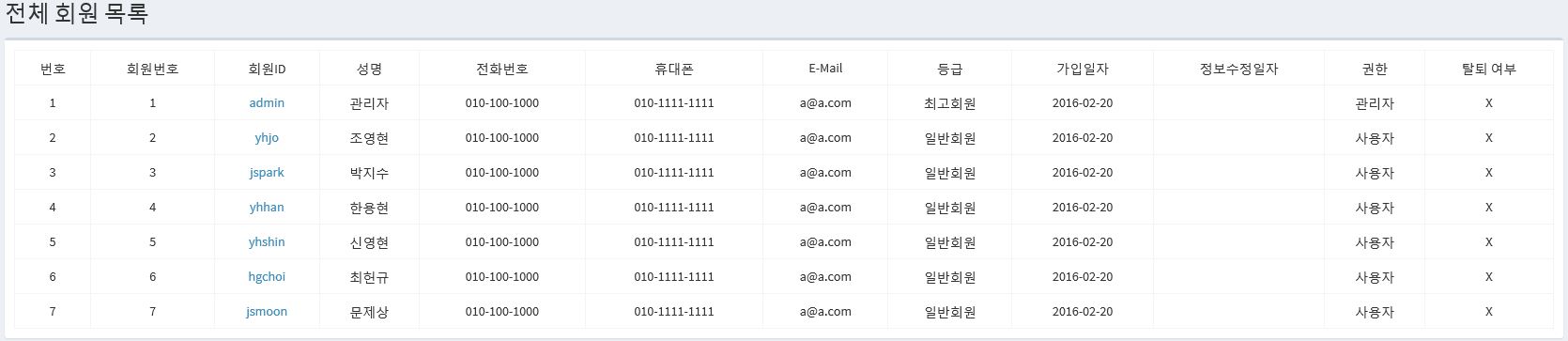 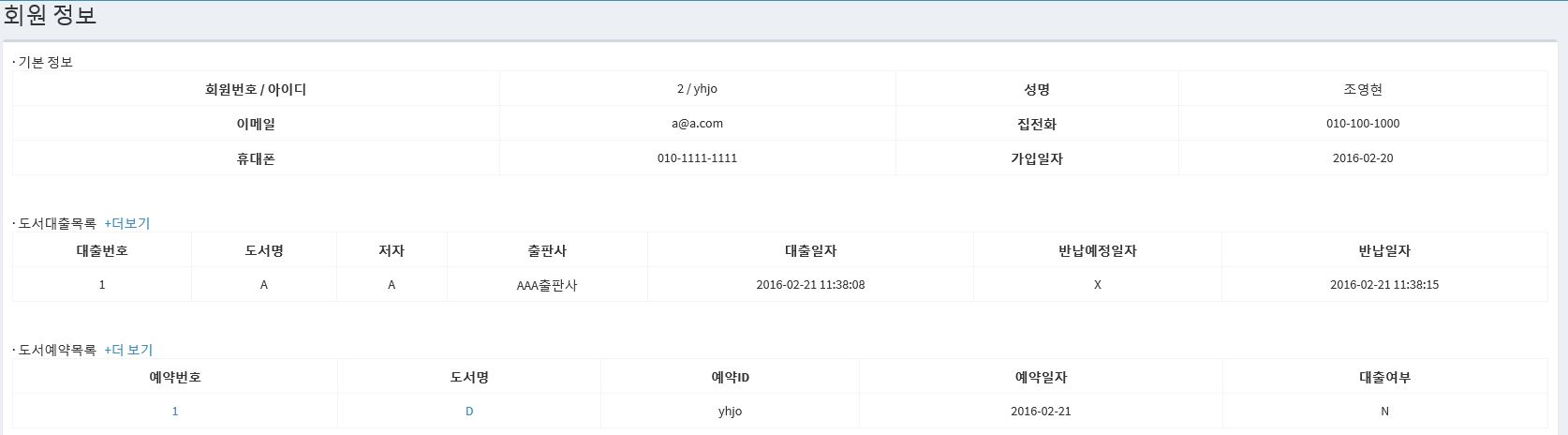 3. 구현
- 회원관리 > 탈퇴 요청 목록
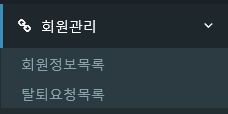 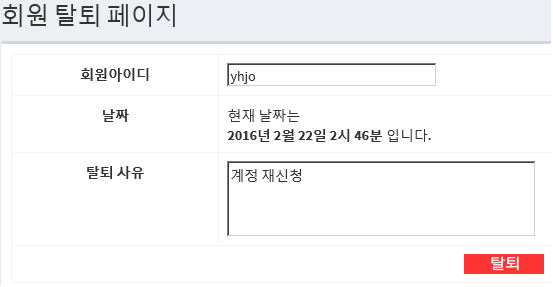 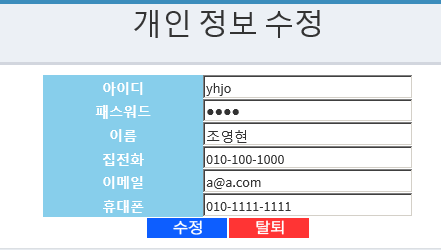 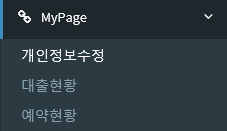 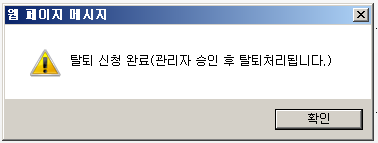 3. 구현
- 회원관리 > 탈퇴 요청 목록
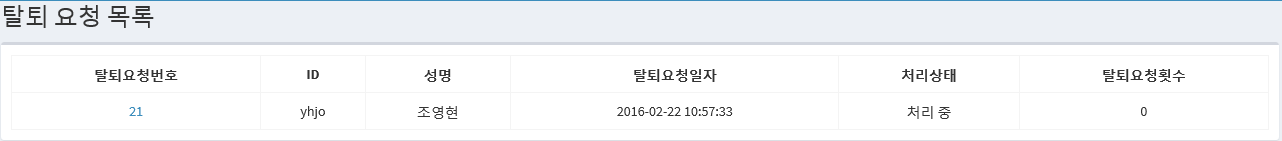 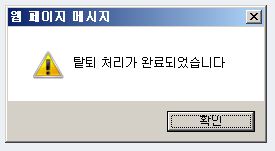 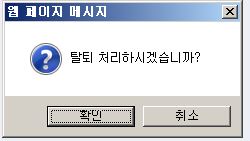 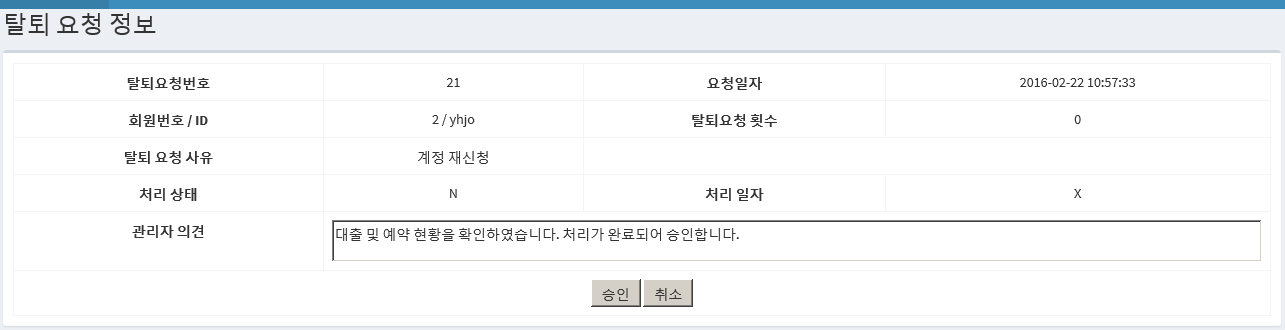 3. 구현
- 도서관리 > 전체 도서 목록
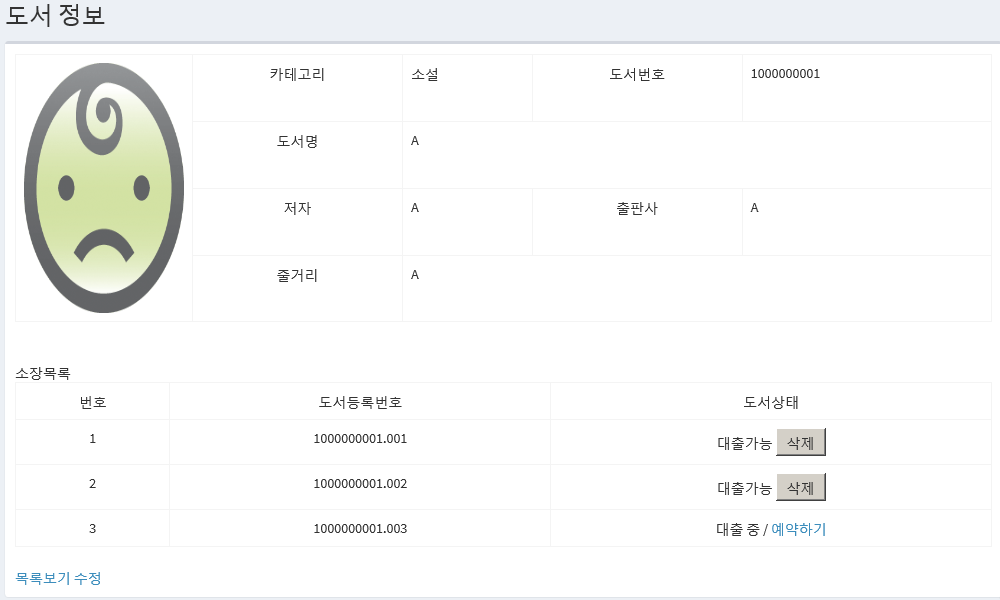 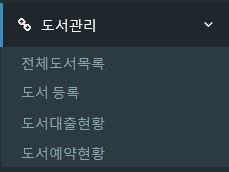 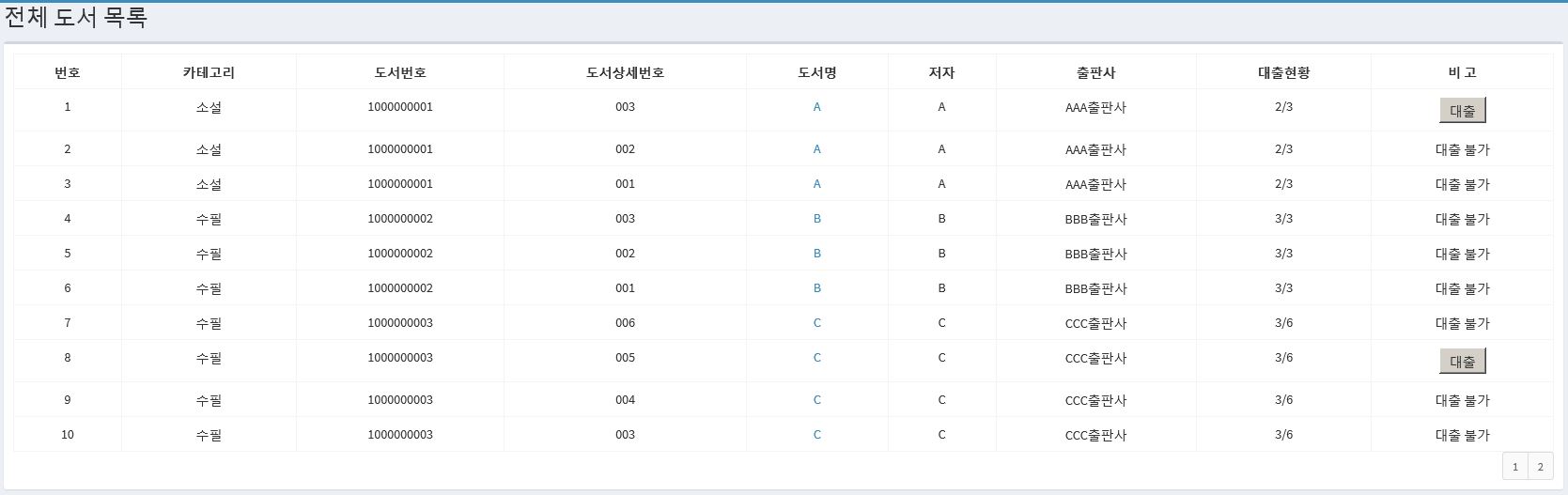 현재 대출 중인 도서 재고 / 보유한 도서 재고
대출 가능 여부에 따라
대출 버튼/불가 텍스트 출력
3. 구현
- 도서관리 > 전체 도서 목록 > 도서 수정
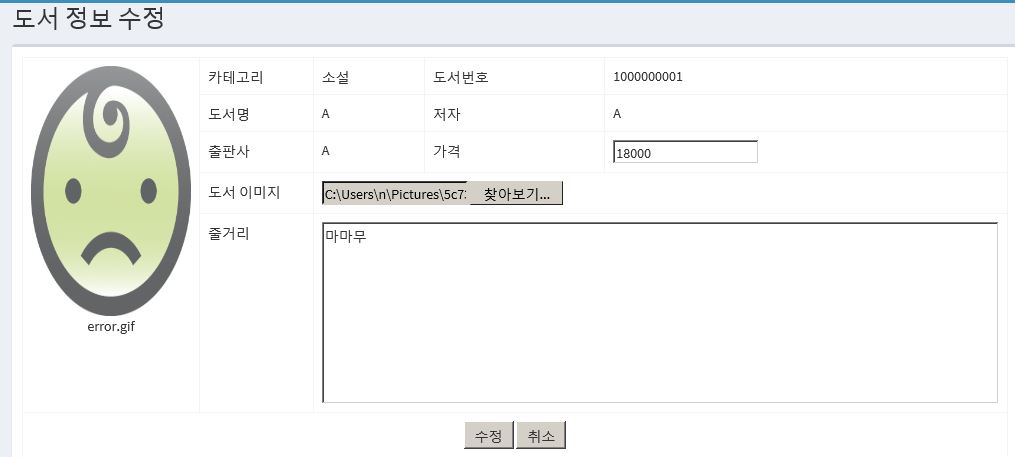 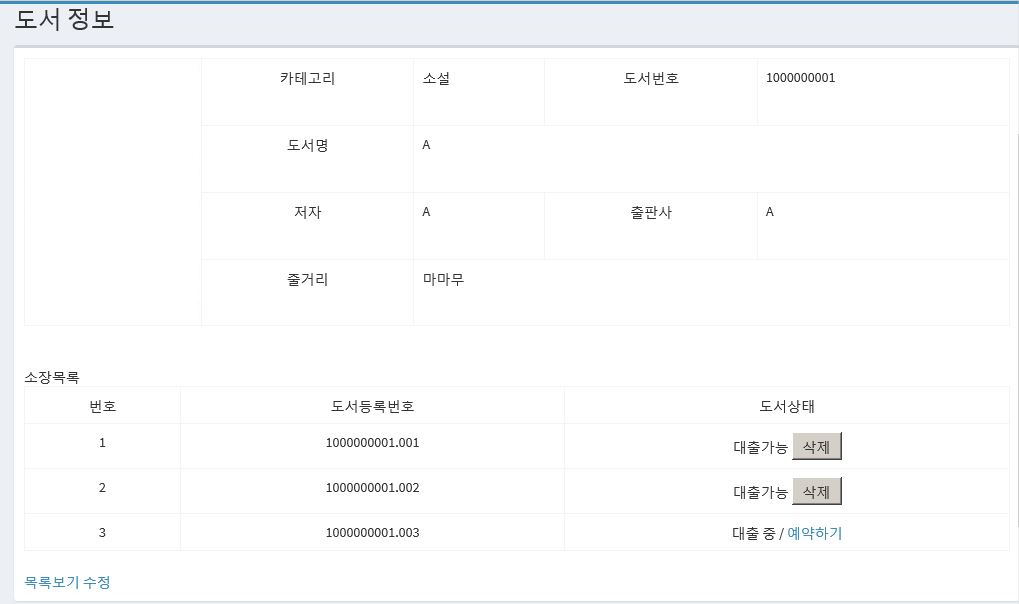 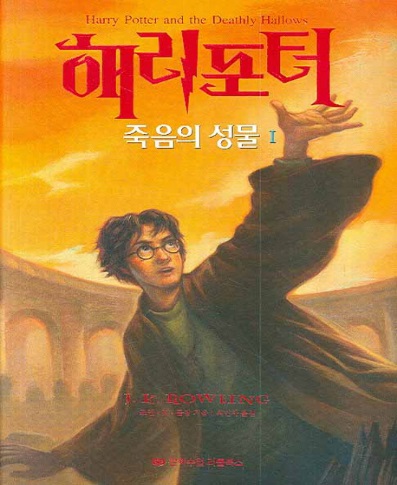 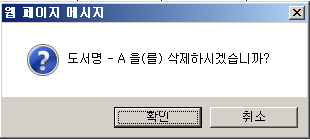 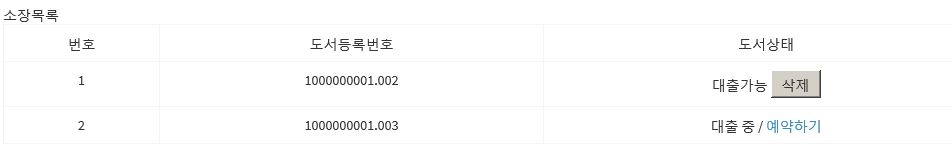 3. 구현
- 도서관리 > 전체 도서 목록 > 도서 대출하기
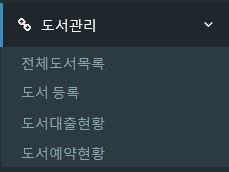 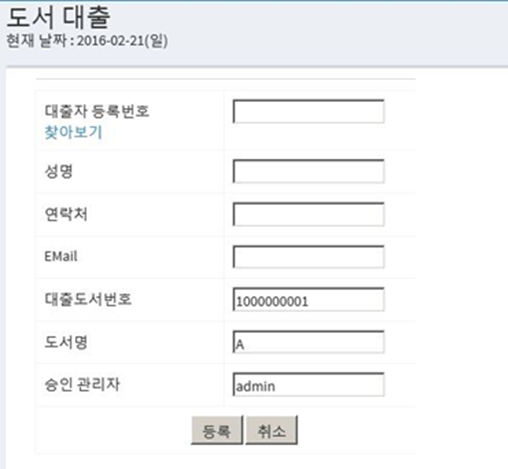 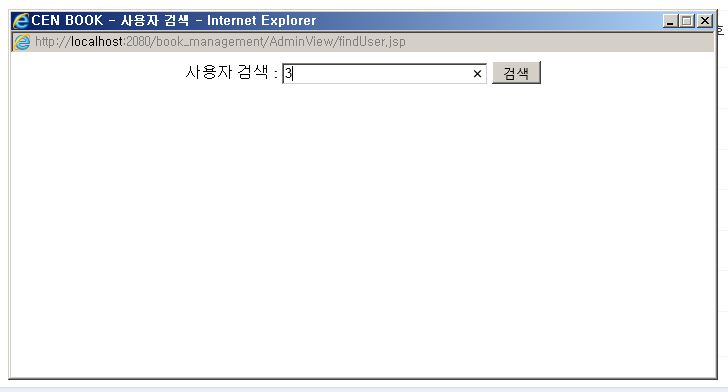 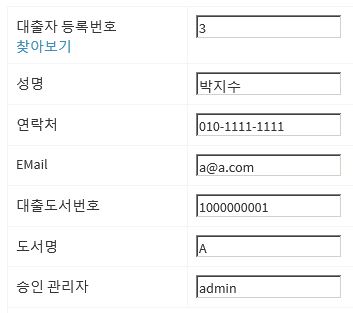 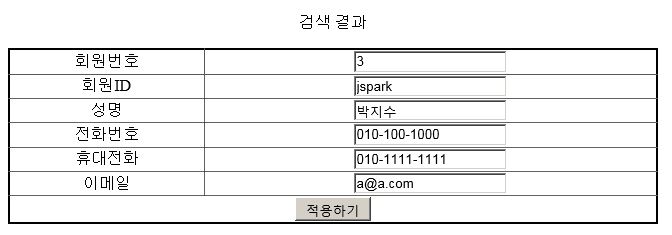 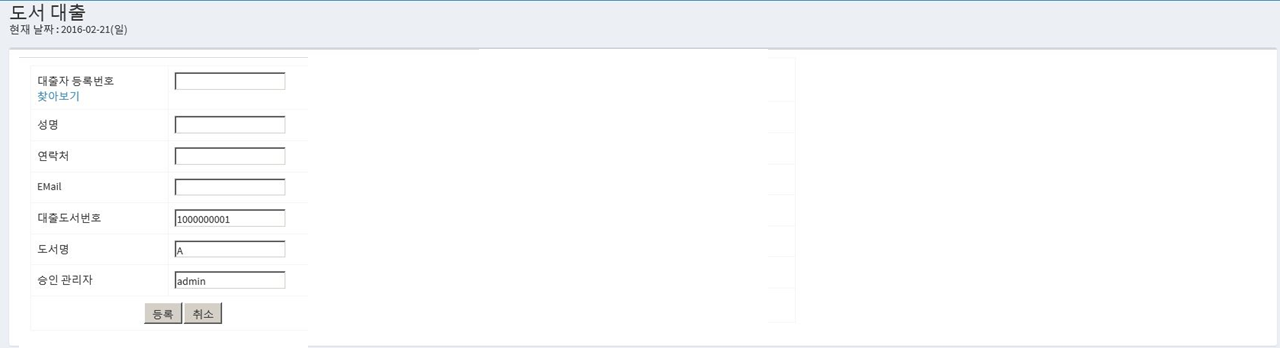 3. 구현
- 도서관리 > 전체 도서 목록 > 도서 대출하기
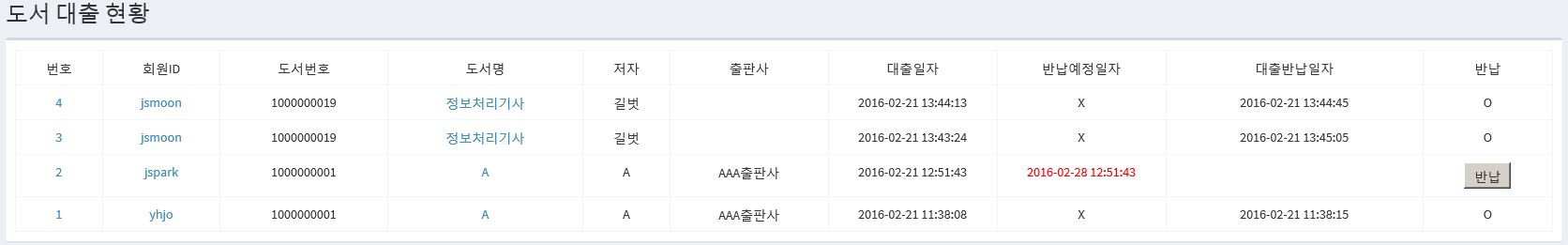 3. 구현
- 도서관리 > 도서 등록
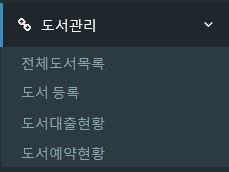 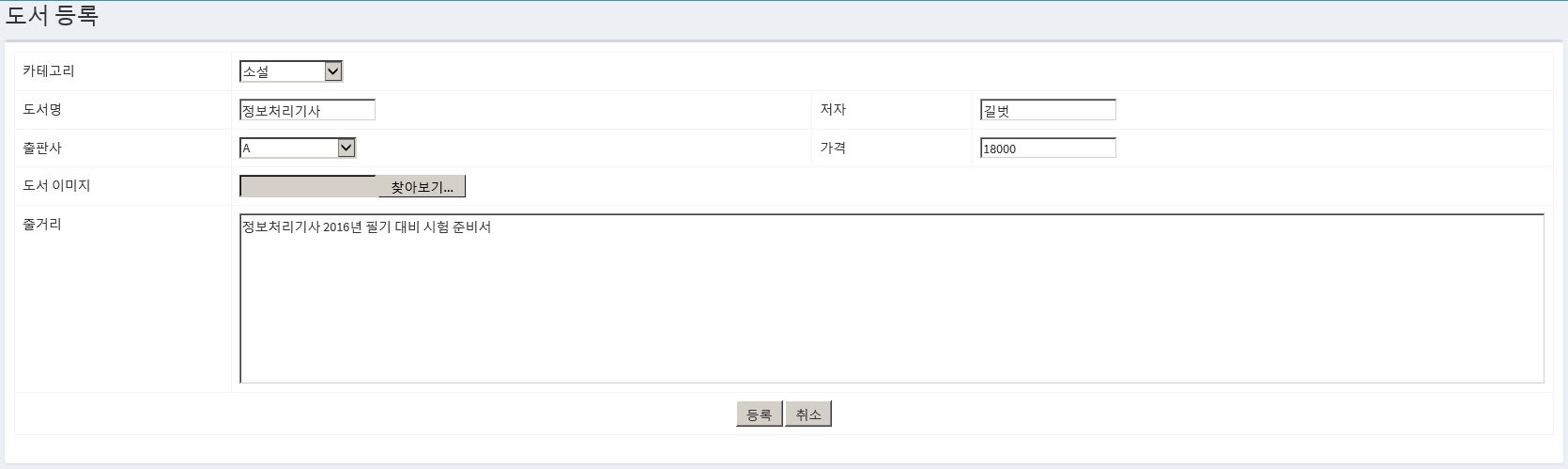 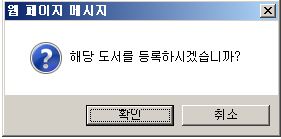 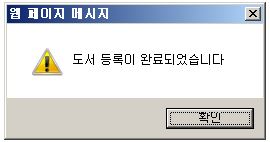 3. 구현
- 도서관리 > 도서 대출 현황
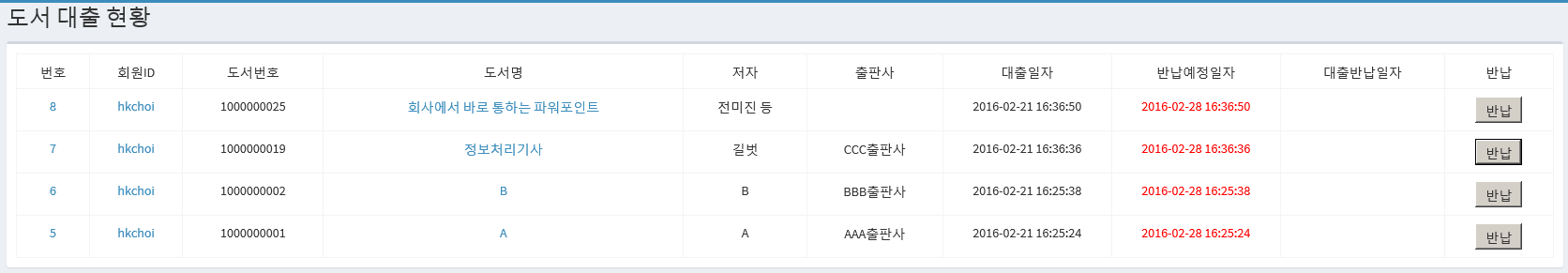 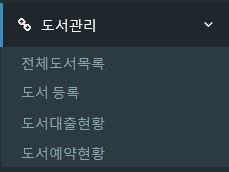 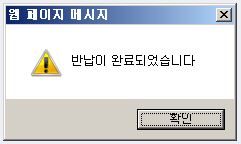 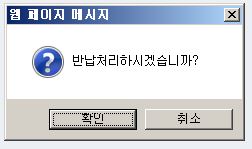 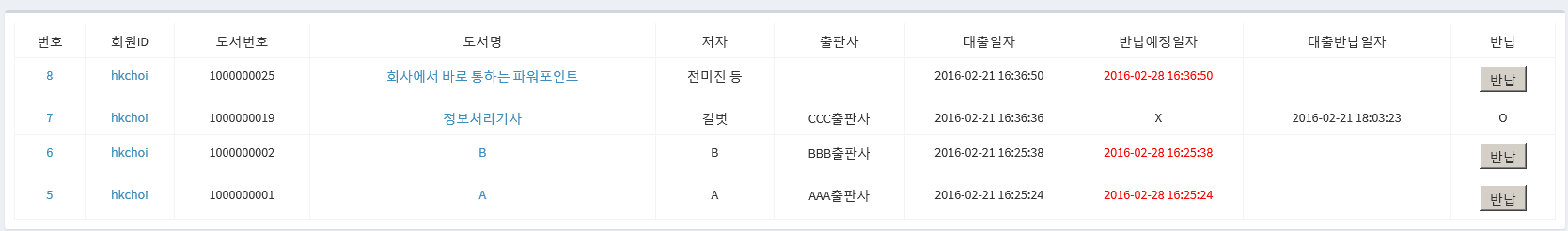 3. 구현
- 도서관리 > 도서 예약 현황
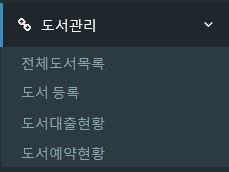 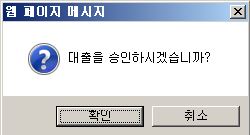 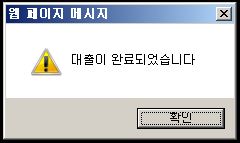 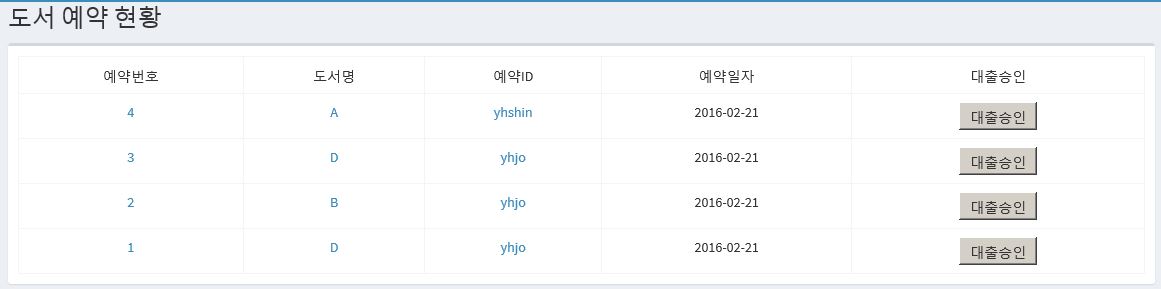 3. 구현
- 게시판 관리 > 게시글 관리
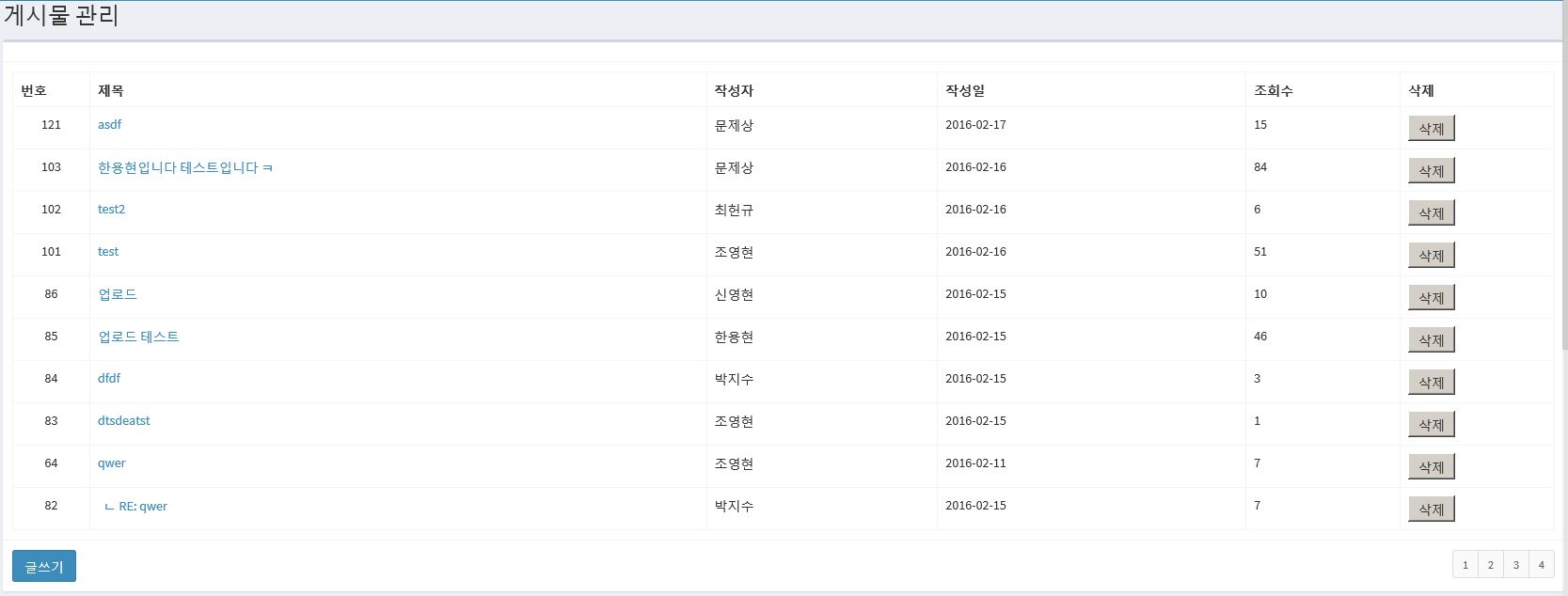 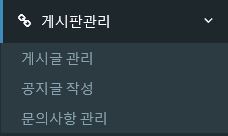 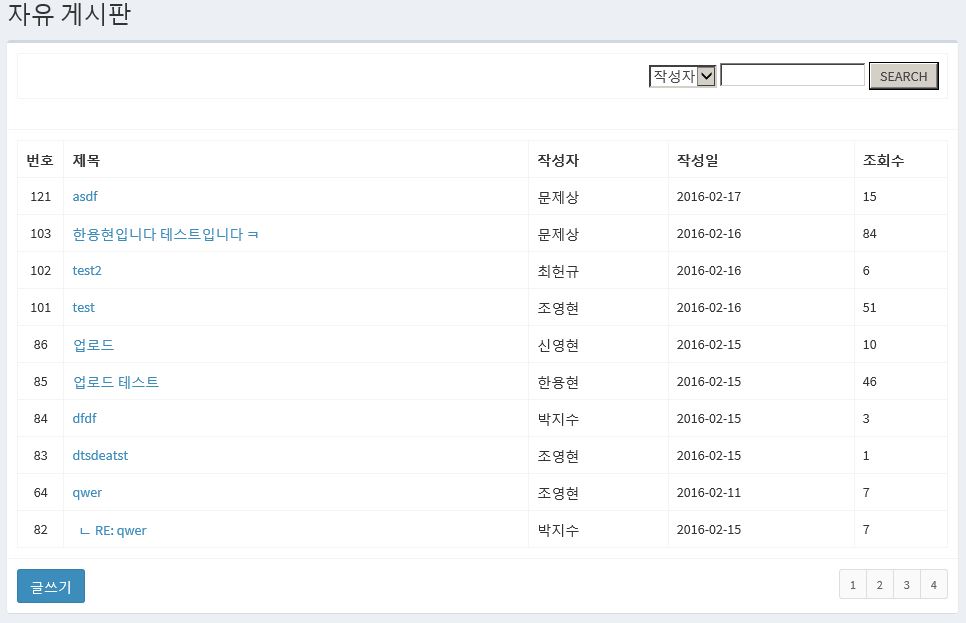 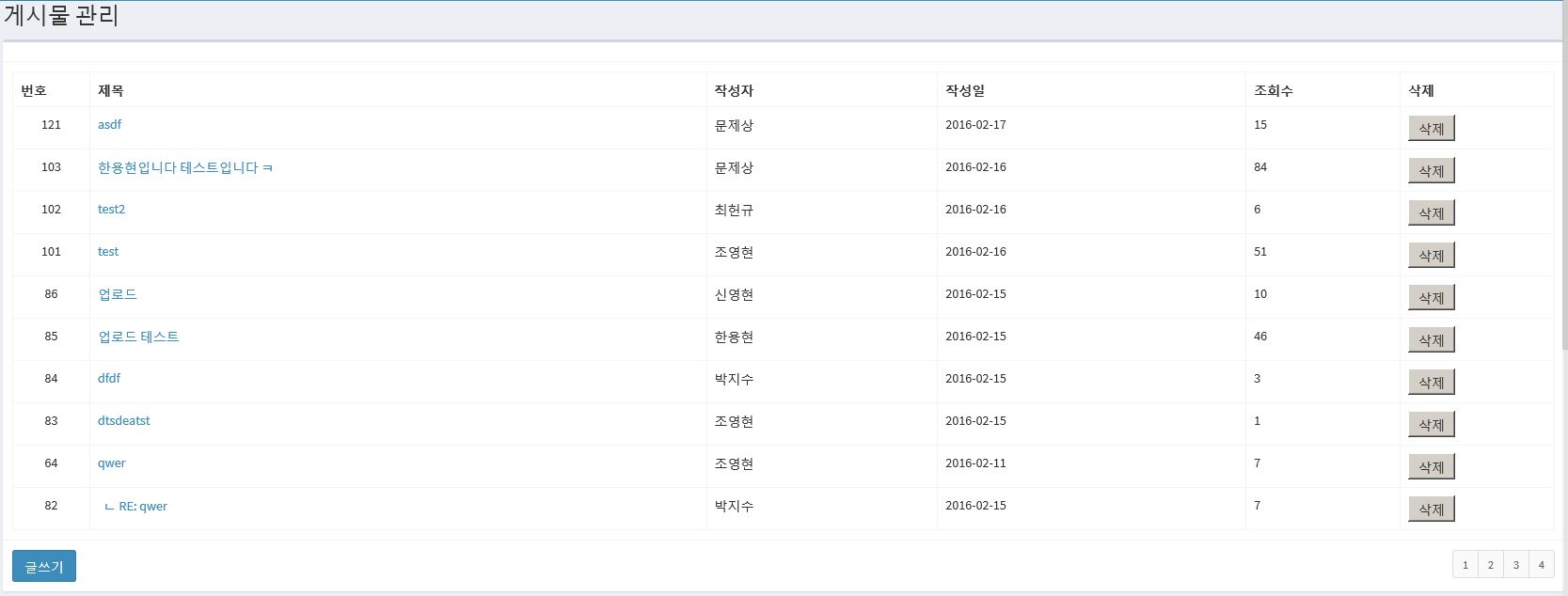 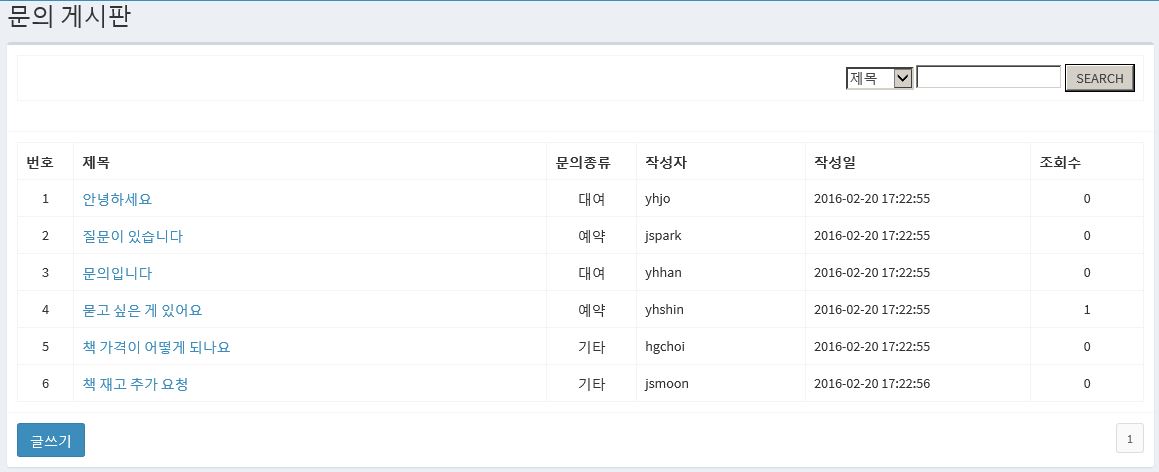 구현 예정
3. 구현
- 게시판 관리 > 공지글 등록
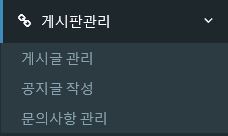 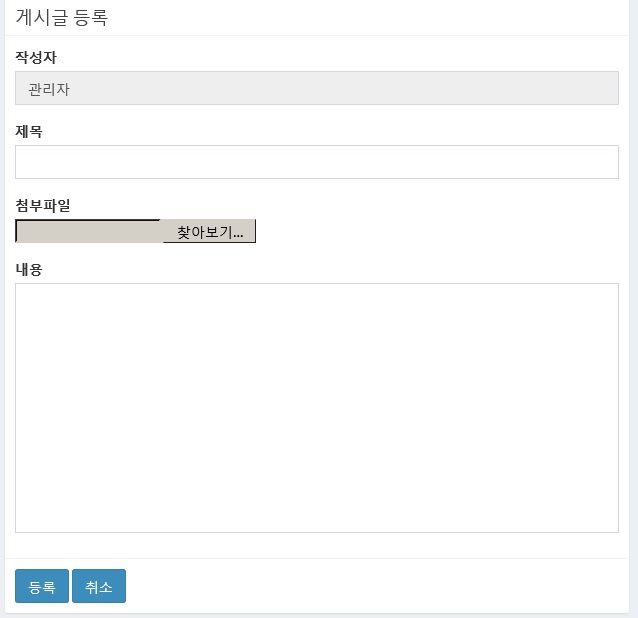 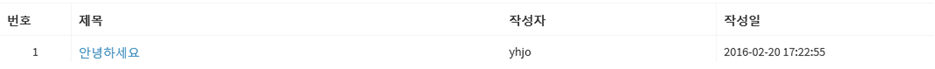 3. 구현
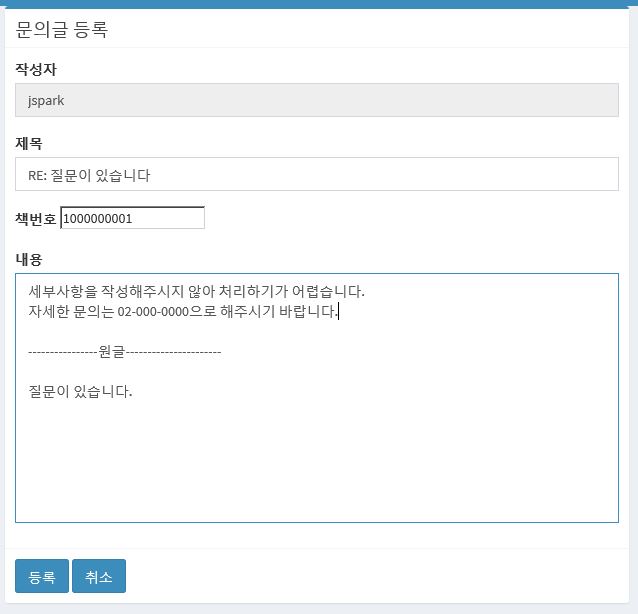 - 게시판 관리 > 문의사항 관리
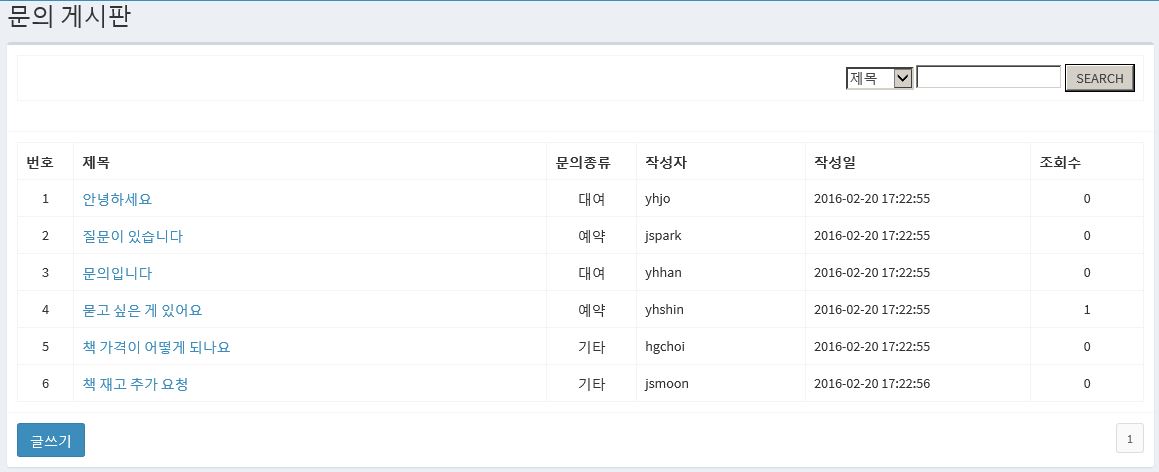 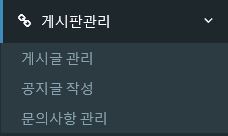 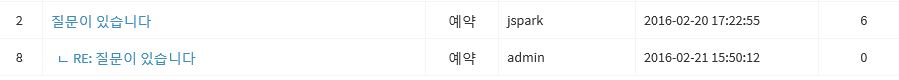 4
추후 개발 방향
개선하고자 하는 점
4. 추후 개발 방향
- 개선해야 할 사항
회원관리에서 관리자 권한 부여 기능
회원목록 검색 기능 추가
목록 번호 역순 표기
세션 관리(특정 작업 후에 세션이 사라지는 현상)
테스트를 통한 오류 검출 및 디버깅
- 추가적으로 구현하고 싶은 사항
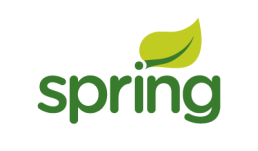 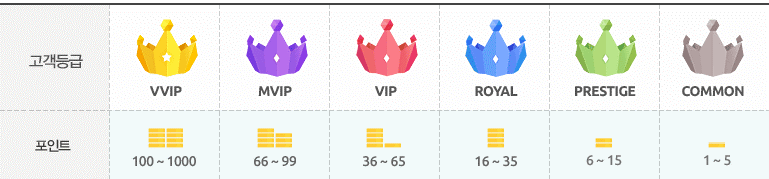 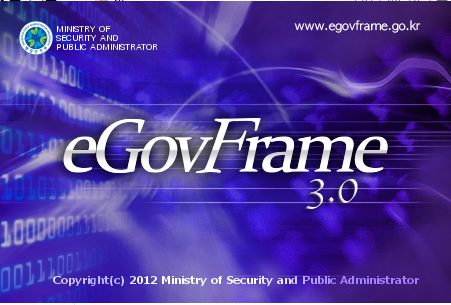